PENGUATAN PENDIDIKAN KARAKTER DI SEKOLAH DASAR DENGAN MODEL PEMBELAJARAN BERBASIS KEARIFAN LOKAL KABUPATEN LEBAK
Dede Kurnia Adiputra
PEMAPARAN
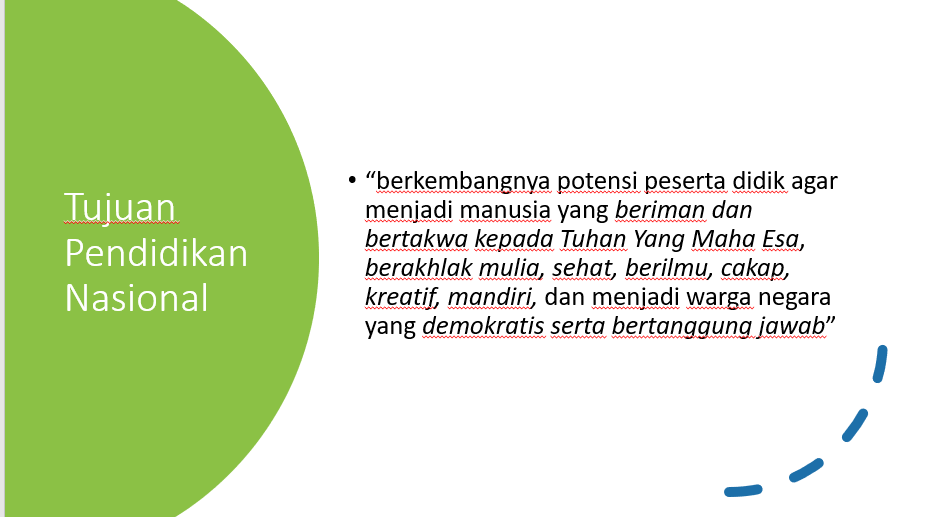 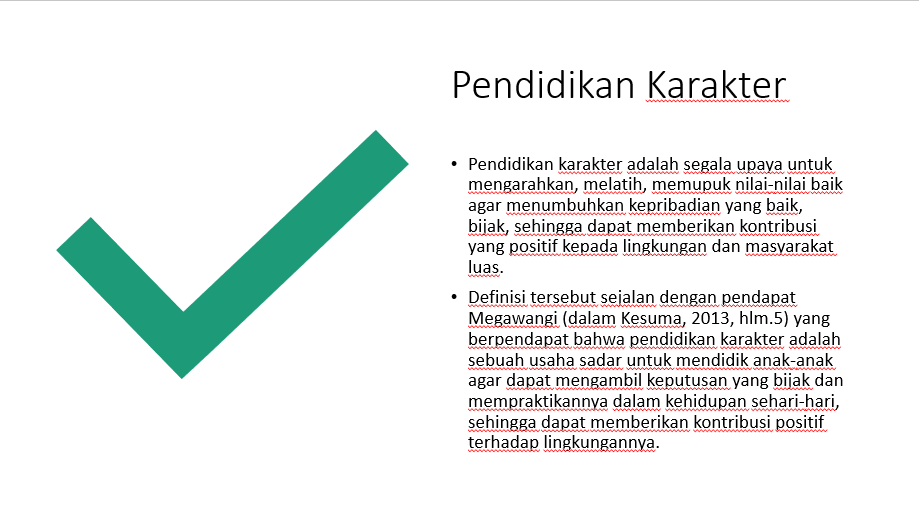 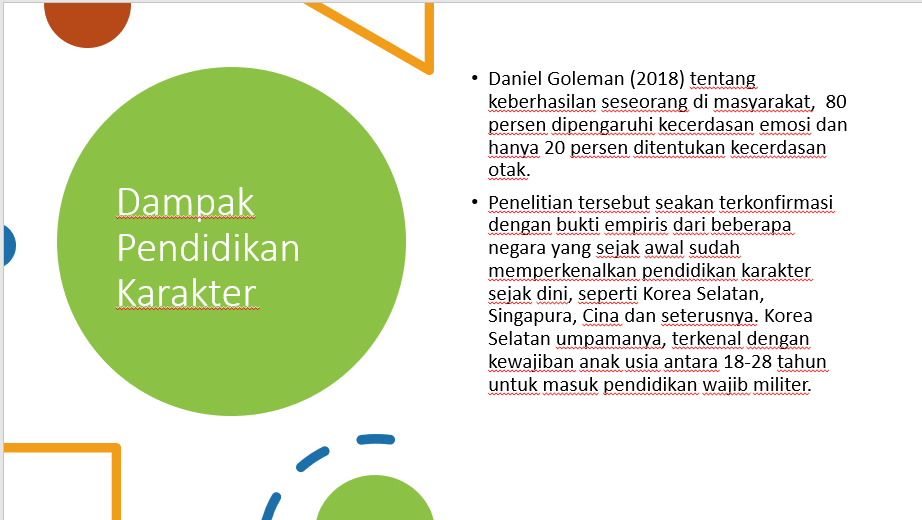 URGENSI PENDIDIKAN KARAKTER
Model pembelajaran adalah kerangka konseptual yang digunakan sebagai pedoman dalam melakukan pembelajaran yang disusun secara sistematis untuk mencapai tujuan belajar yang menyangkut sintaksis, sistem sosial, prinsip reaksi dan sistem pendukung (Joice&Wells).
MODEL PEMBELAJARAN
Rumusan kebijakan operasionalnya tertuang dalam Peraturan Presiden No. 87/2017 tentang “Penguatan Pendidikan Karakter”.
visi Kemendikbud
“terciptanya Pelajar Pancasila yang bernalar kritis, kreatif, mandiri, beriman, bertakwa kepada Tuhan YME, dan berakhlak mulia, bergotong royong, dan berkebinekaan global”
KEARIFAN LOKAL DI KABUPATEN LEBAK
Masyarakat Kanekes (Suku Baduy)
Masyarakat Adat Kasepuhan
KEARIFAN LOKAL
Kearifan lokal sebagai suatu pengetahuan yang ditemukan oleh masyarakat lokal tertentu melalui kumpulan pengalaman dalam mencoba dan diintegrasikan dengan pemahaman terhadap budaya dan keadaan alam suatu tempat (Pandanwangi & Nuryantiningsih, 2018)
Kearifan lokal (local wisdom) biasanya diwariskan secara turun temurun dari satu generasi ke generasi melalui cerita dari mulut ke mulut.
Kearifan lokal yang akan diangkat dalam Penguatan Pendidkan Karakter adalah adat Baduy, kasepuhan Adat Kabupaten Lebak Provinsi Banten, yang berimplikasi terhadap kuatnya identitas dan jatidiri.
PENGUATAN PENDIDIKAN KARAKTER DENGAN KEARIFAN LOKAL
Baduy:
Bila bersalah, melakukan permohonan maaf secara alamiah kepada pu’un/kepala desa.
Jujur, ngomong apa adanya

Seba (Nasionalsime) 

Gotong royong

Kemandirian

Ada tabungan Bersama (Lieut si Jimat)
Seren Taun, rasa syukur
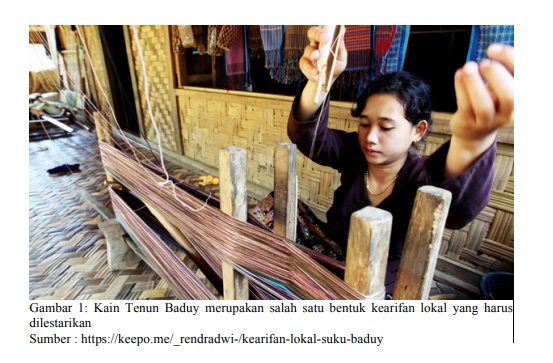 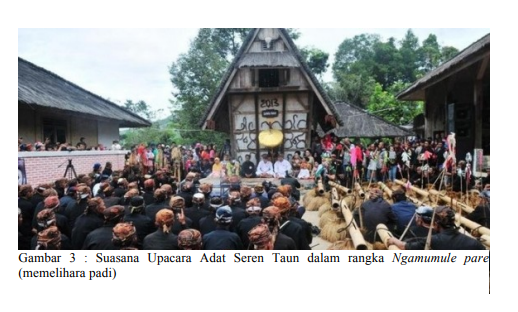 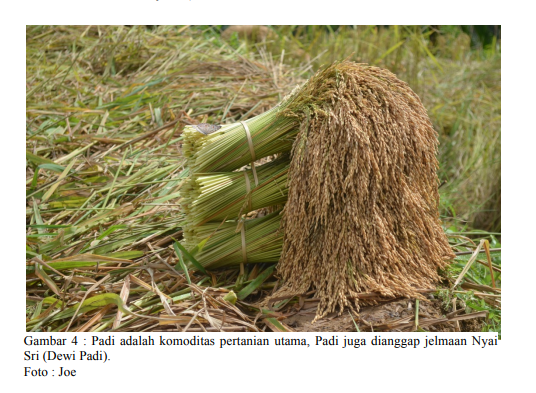 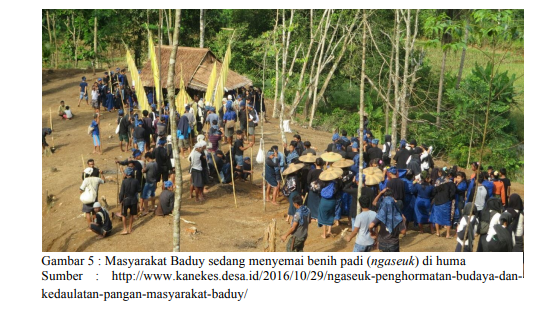 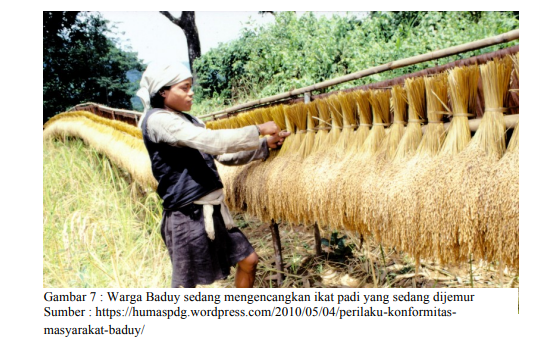 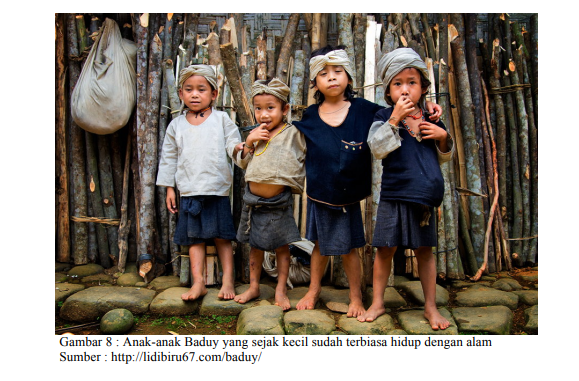 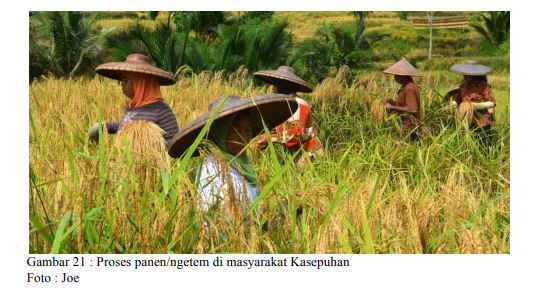 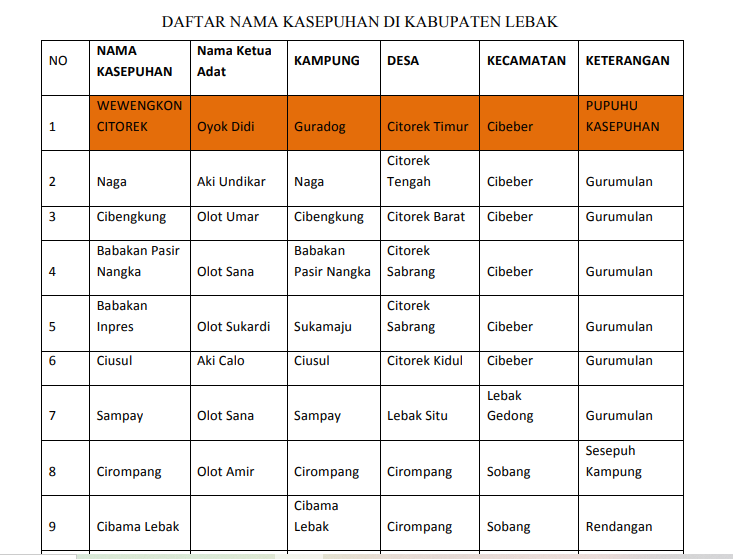 Thank You!